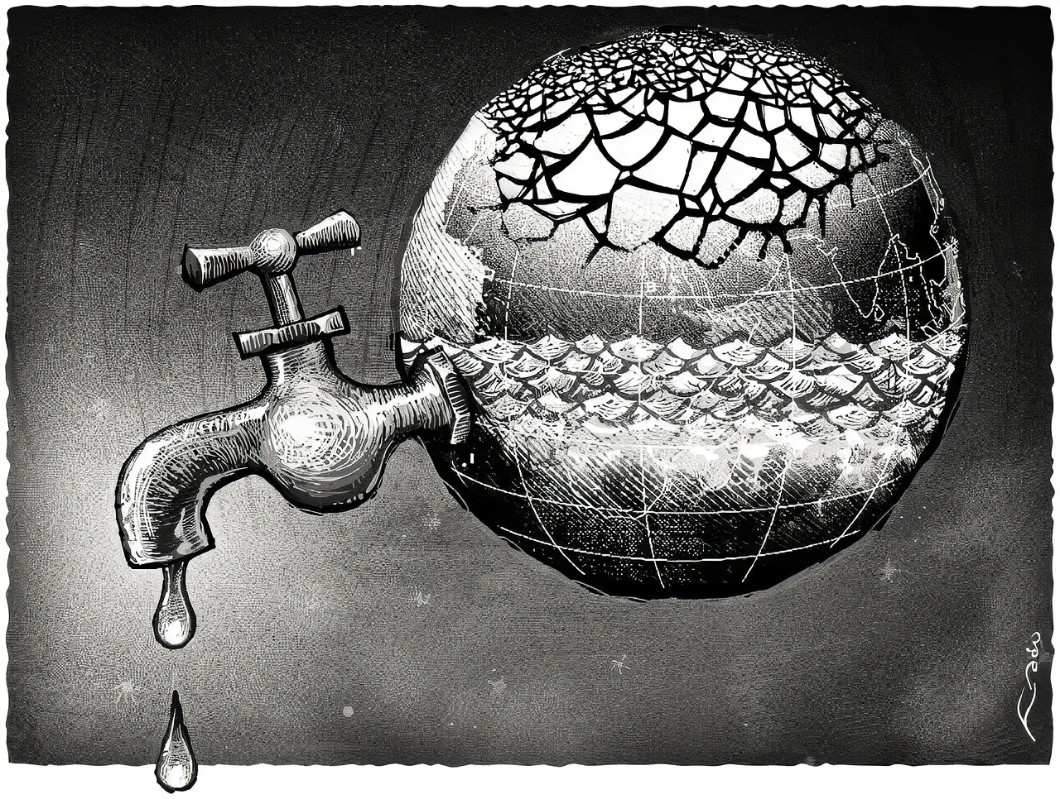 2023. március 22.: a víz világnapja
Molnár Vencel és Tóth Milán
8. c
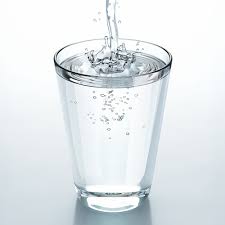 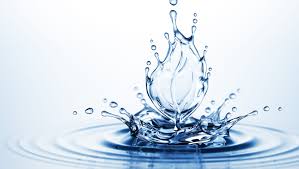 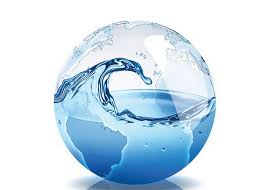 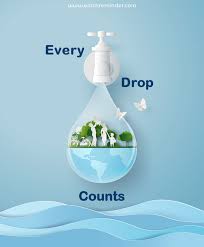 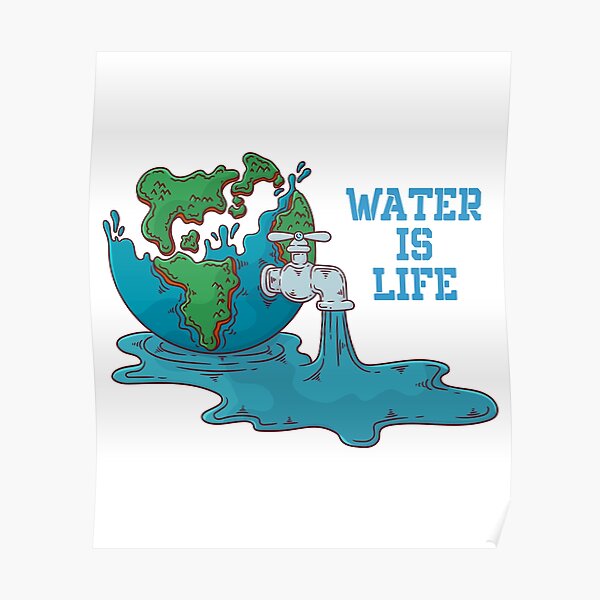 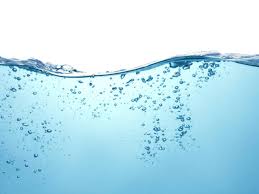 2023 March 22
Kun Rebeka
8. b
A Víz világnapja
Március 22
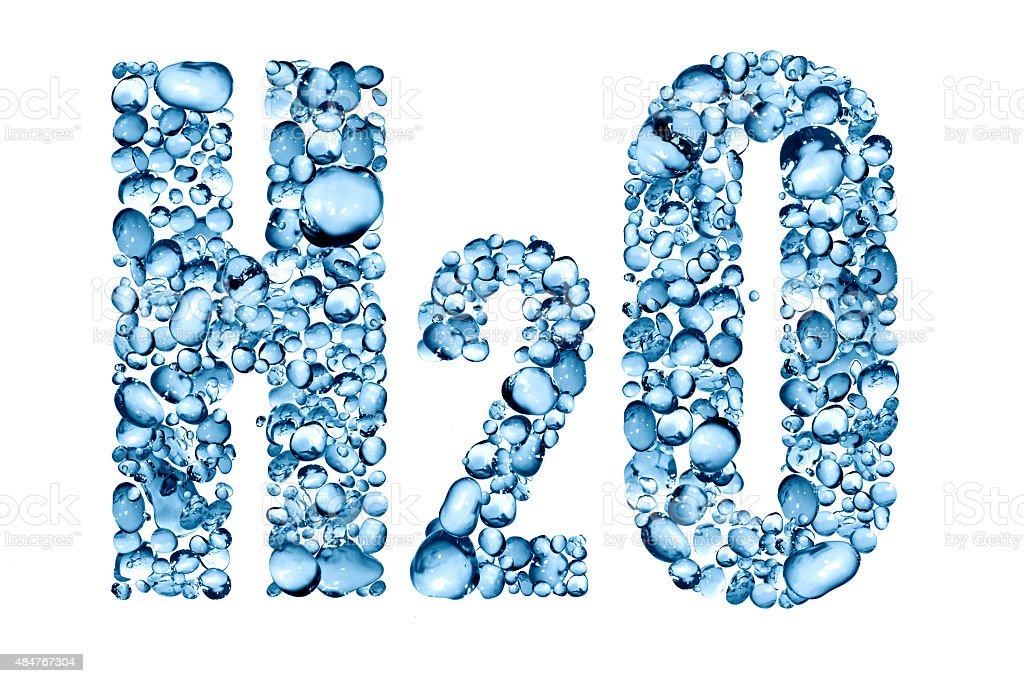 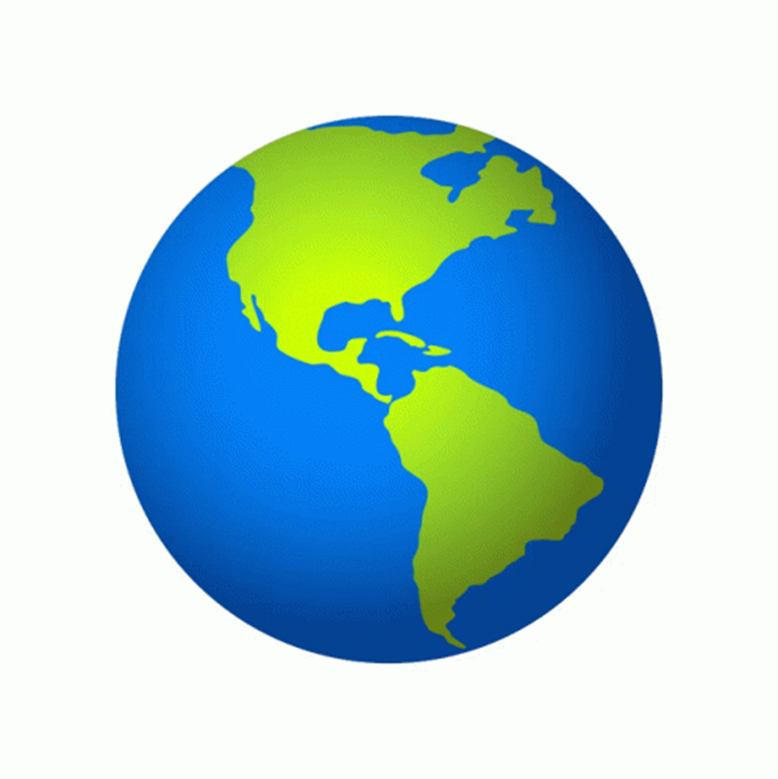 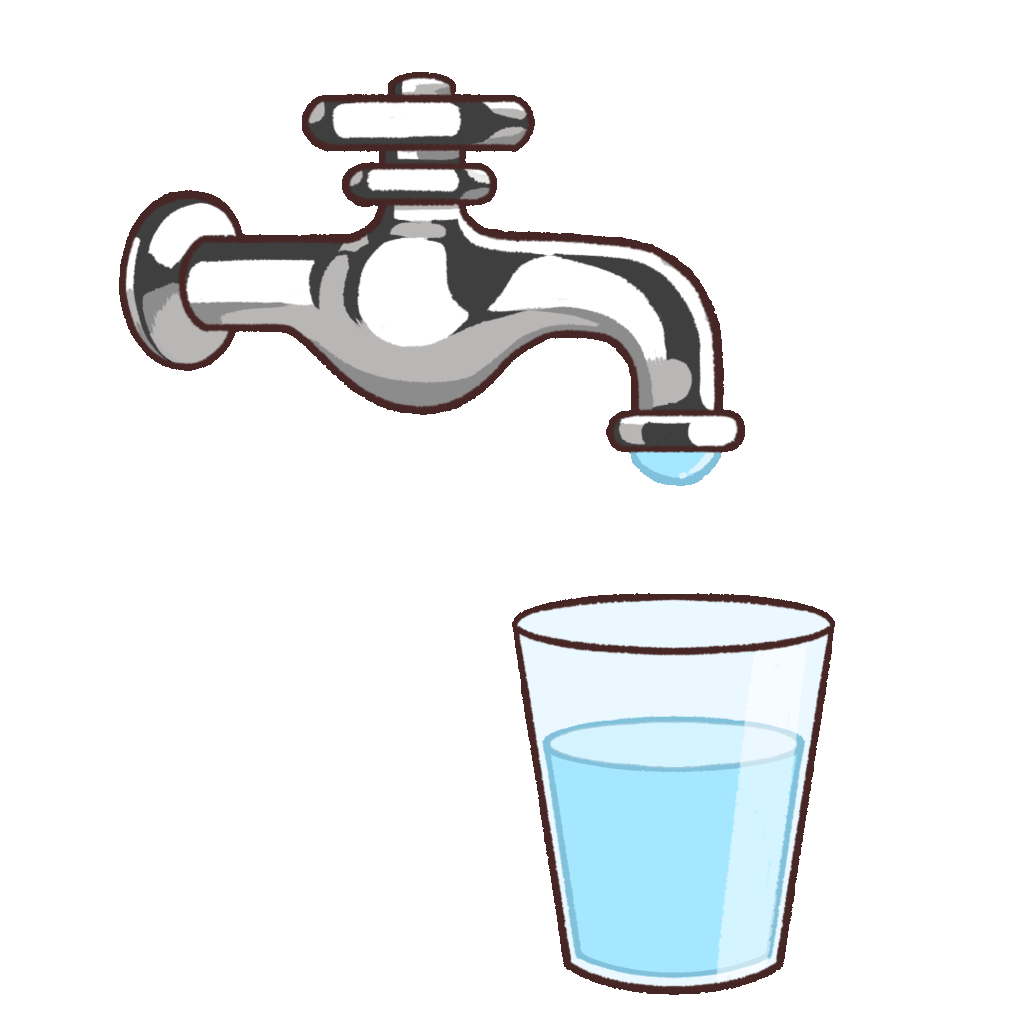 Fogyassz sok vizet!
A víz érték! Becsüld meg!
A föld 71%-t víz borítja
2023
Március 22.
Vigyázzunk a vízre!
Víz világnapja
Szerda
A víz életben tart
Vigyázzunk természetes vizeinkre!
Debreczeni Zsuzsanna
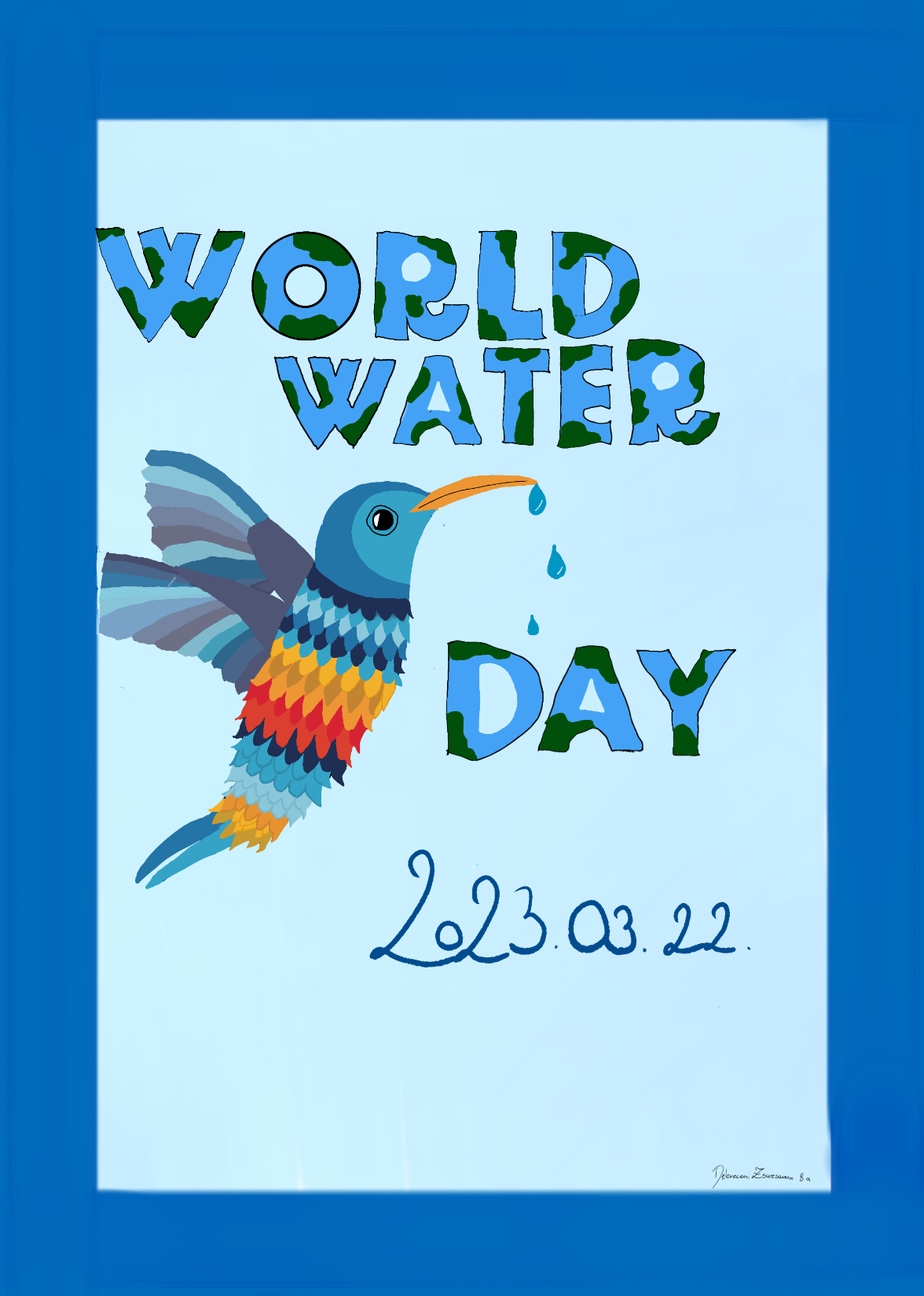 Mászlai Ferenc Donátó és Péter Patrik
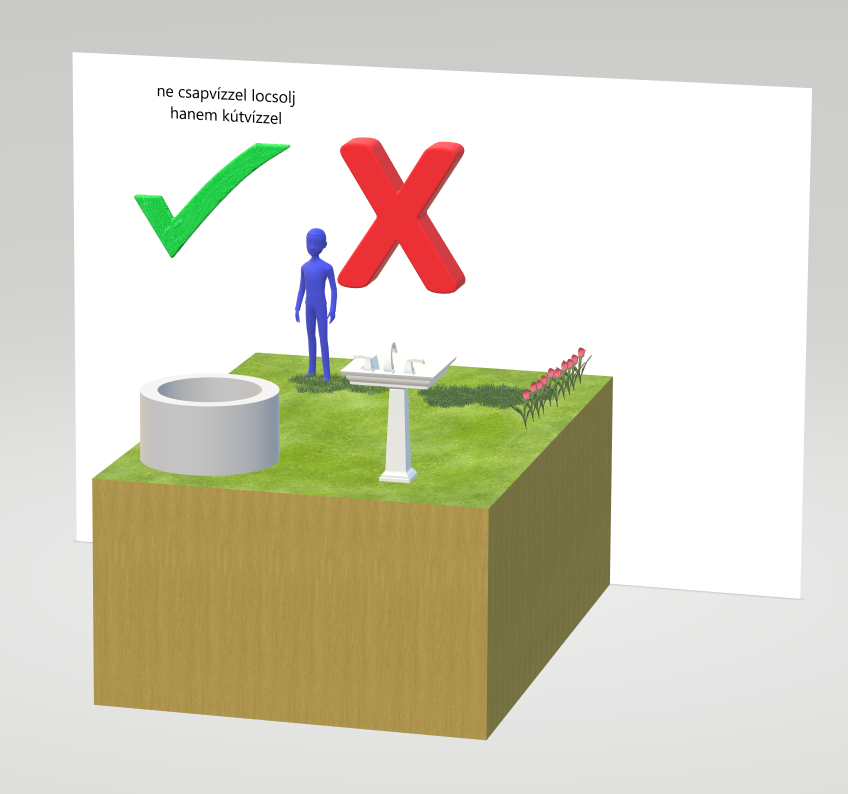 Palotai Virág
8. b
A víz világnapja
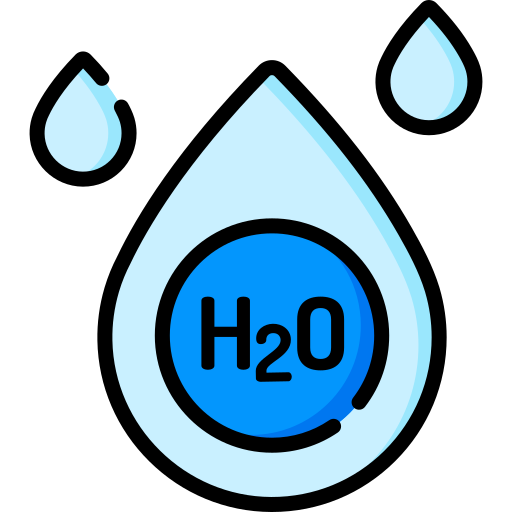 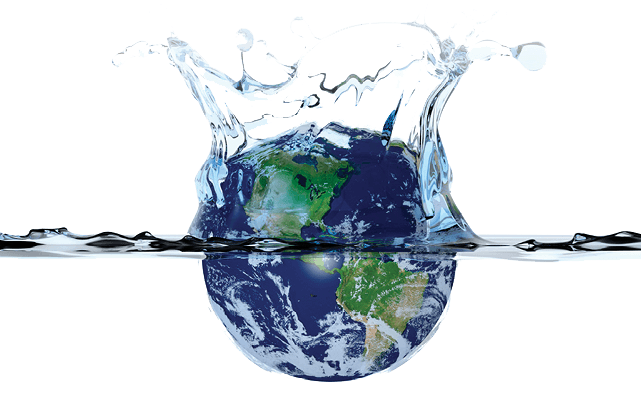 Mindannyian függünk a víztől, ezért mindenkinek van tennivalója ebben a kritikus időszakban.
Igen, Neked is!
Neked, a családodnak, az iskolatársaidnak, kisebb-nagyobb közösségeknek is felelőssége, hogy mindennapi vízhasználati szokásaink megváltozzanak, takarékosan bánjunk a vízzel. Te is vegyél részt benne! Tedd meg, amit csak tudsz!
Erdőháti Vikória
8. d
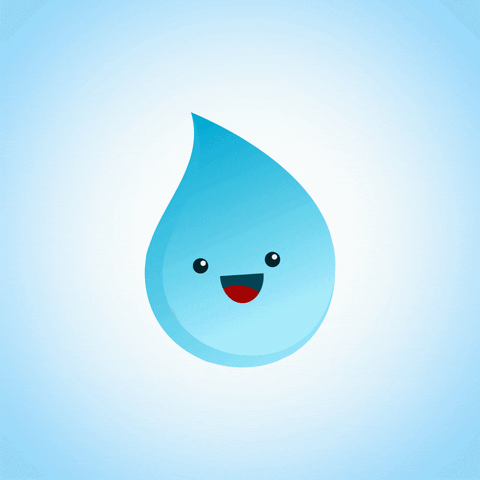 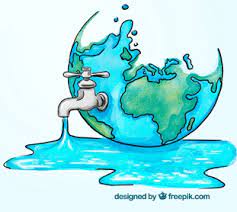 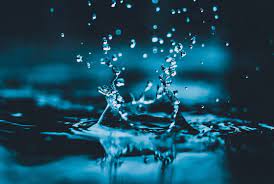 A víz világnapja
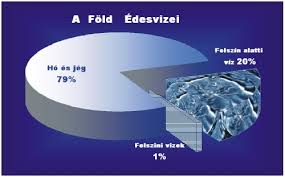 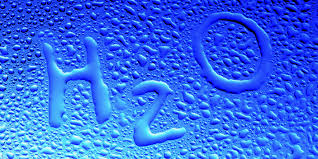 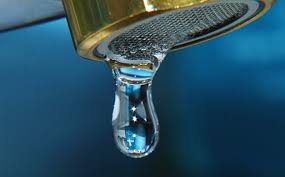 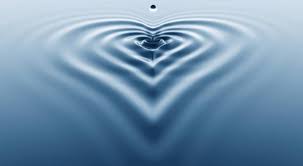 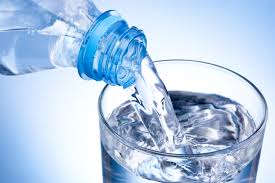 Március 22.